Towards a climate-neutral EuropeThe EU Hydrogen Strategy
Why an EU Hydrogen strategy now?
1
2
3
[Speaker Notes: Add figures underpinning slide]
Share of electricity will more than double by 2050
2050 (1213 Mtoe)
2018 (1648 MToe)
Source: Eurostat (2018) and LTS 1.5TECH/1.5LIFE (2050)
[Speaker Notes: 3 facts:
Energy efficiency – overall energy consumption to reduce by 2050
Share of electricity to more than double – nearly half of energy consumption in 2050
We will still need energy in the form of gases and liquids]
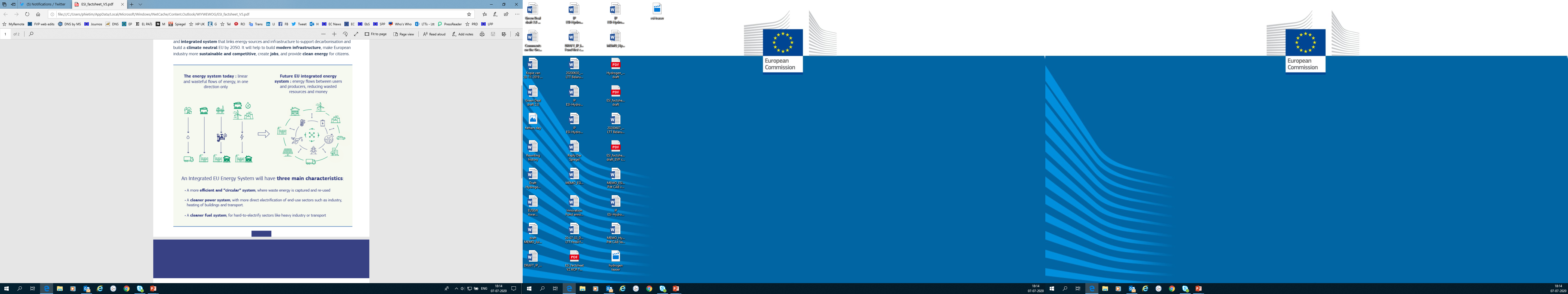 A full value-chain approach
Boosting demand and scaling up production
Develop hydrogen infrastructure and markets
Research and innovation
The international dimension
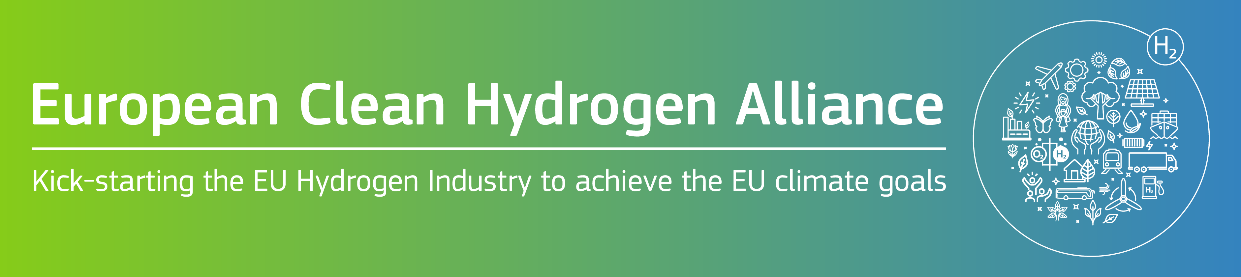 The vision for hydrogen – a roadmap to 2050
2024
2030
2
1
2050
3